CISV NA+Chapter Template Basic Guidelines
Remove this slide for final presentation
Type your NA+Chapter by the CISV text logo in every slide, including separation/coloured pages + final page.
Make sure to always use Overpass Font for content text;
Only use CISV colours for this presentation – those are embedded in this template;
Follow CISV image guidelines when adding pictures to the slides;
When using section separation, use the header colours for the following pages accordingly – if orange section, use orange header and so on.
Have fun!
CISV NA+Chapter Template Basic Shapes
Remove this slide for final presentation
Copy & Paste: To be used within the presentation. 
For Custom Shapes, remove the outlines and use only CISV Colors
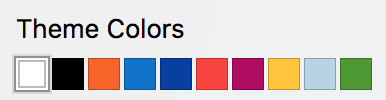